e
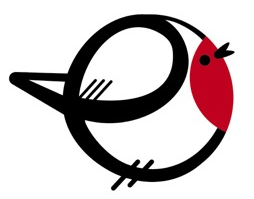 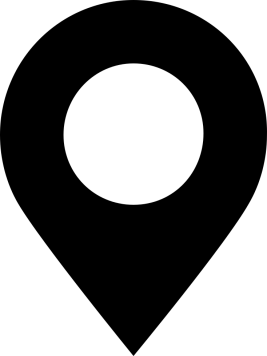 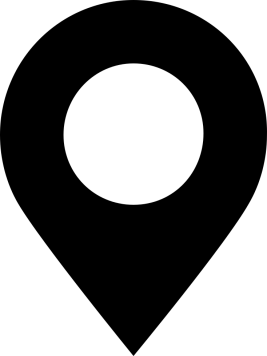 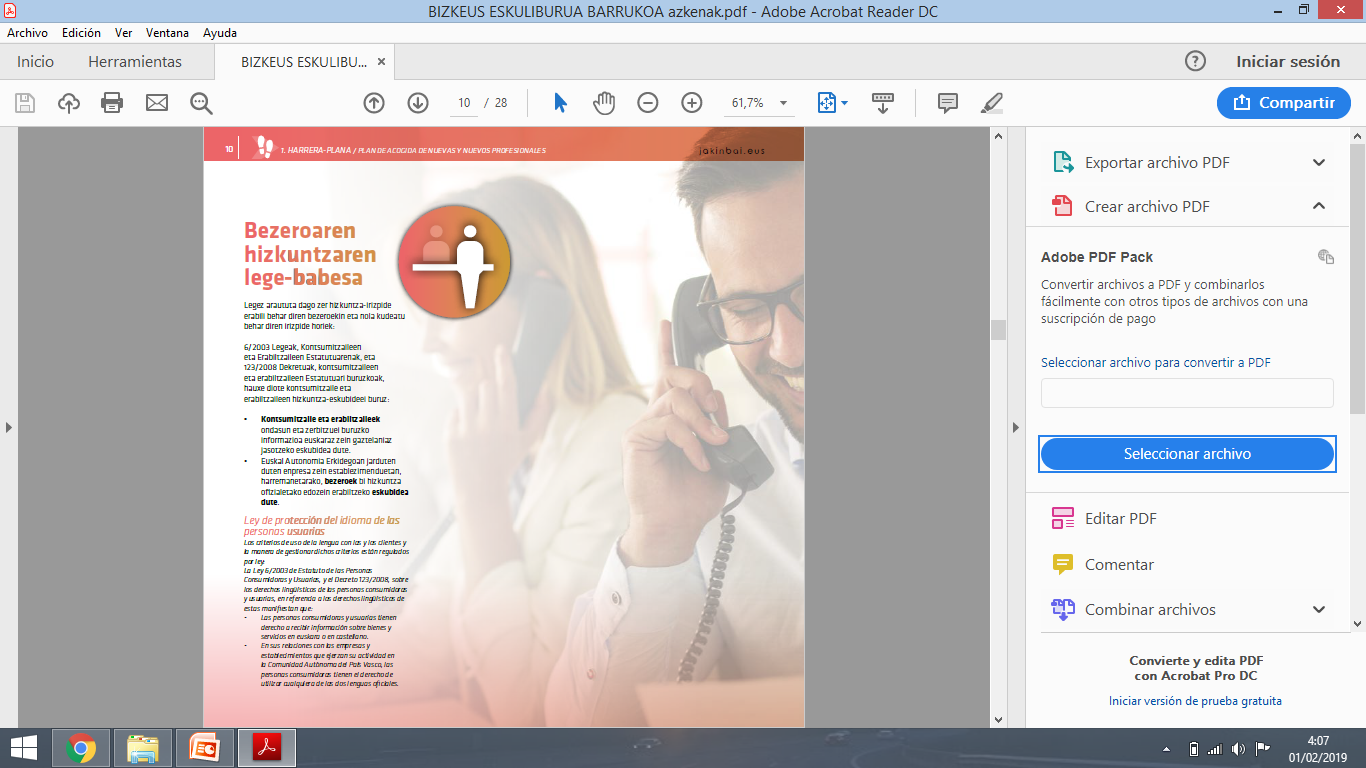 ……………………………………………………
Ikastetxeko
Logoa
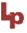 euskaraz
Euskaraz
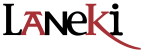 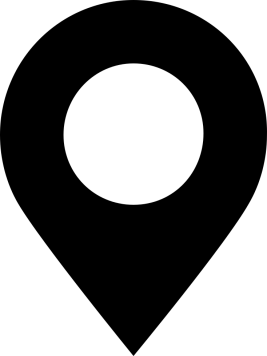 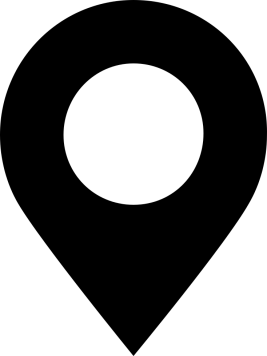 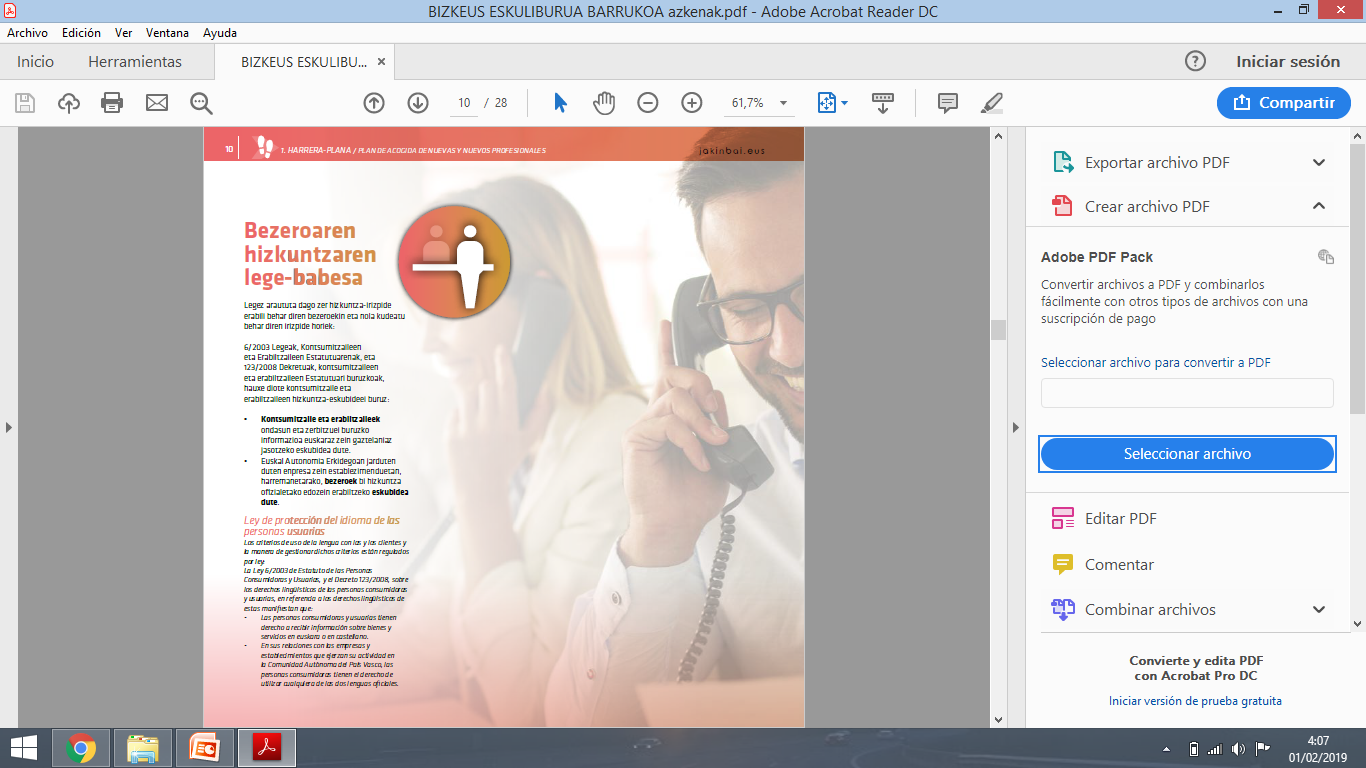 ……………………………………………………
Euskara 
IKASTEN
Ikastetxeko
Logoa
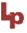 Euskaraz
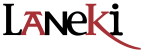 e
EUS
ES
ENG
FRA
POR
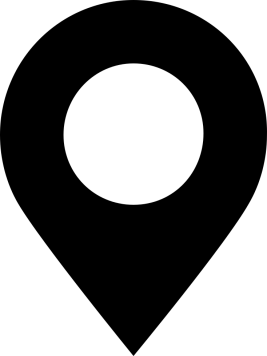 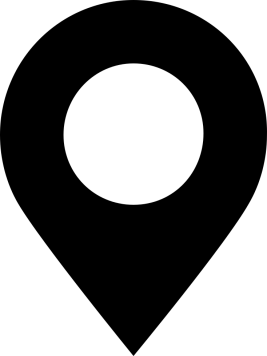 ________________________
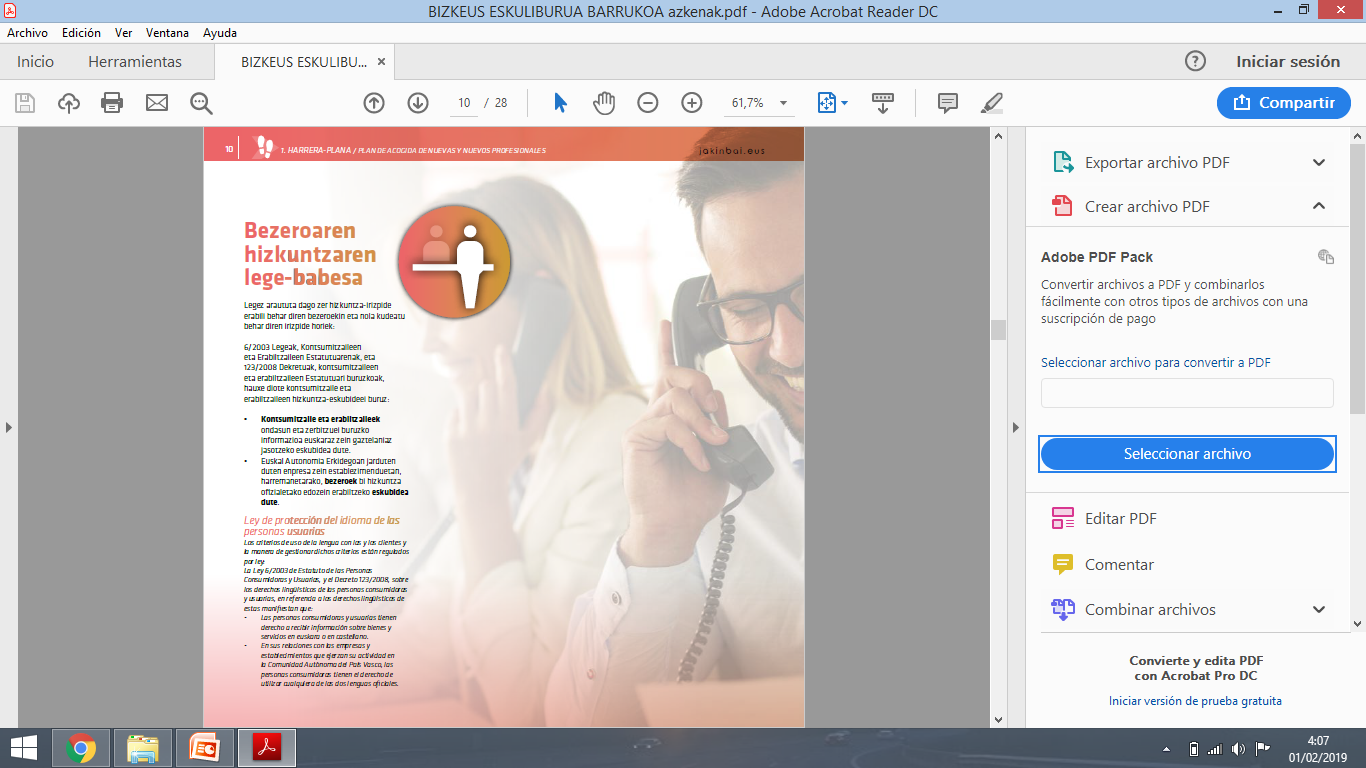 Ikastetxeko
Logoa
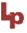 euskaraz
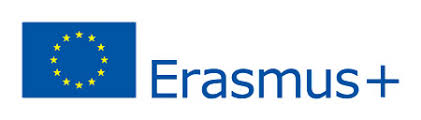 Euskaraz
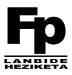 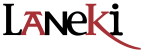 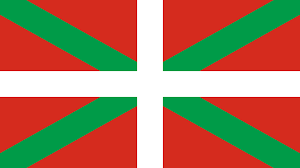 EUS
ES
ENG
FRA
POR
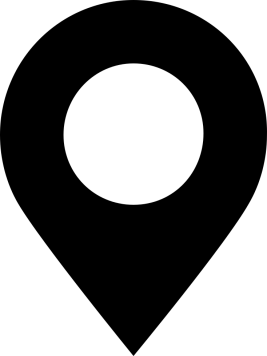 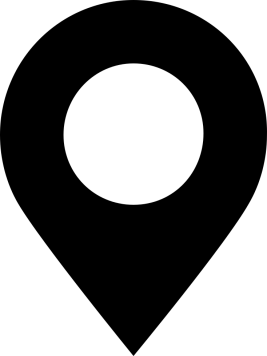 ………………………………………………………
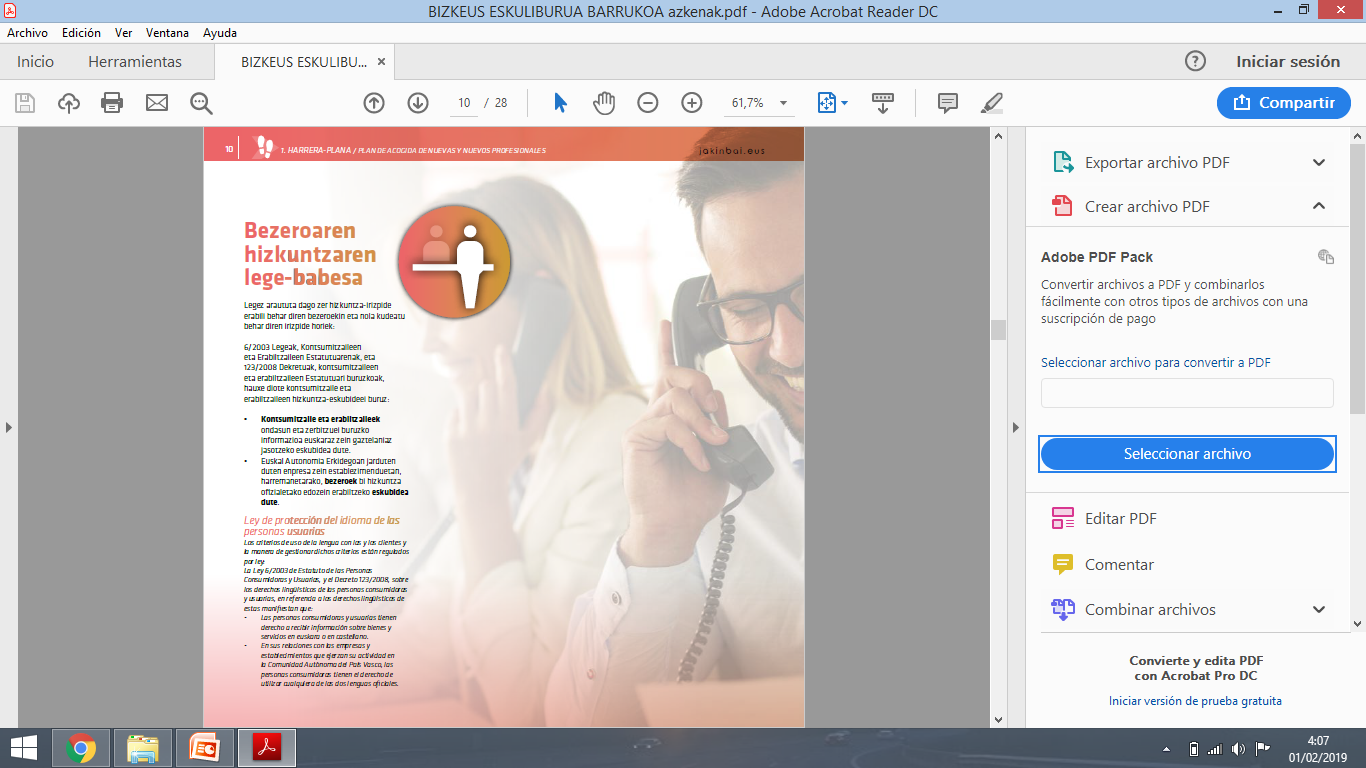 Euskara 
IKASTEN
Ikastetxeko
Logoa
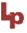 Euskaraz
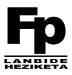 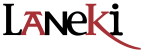 e
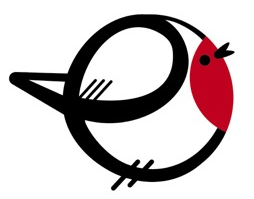 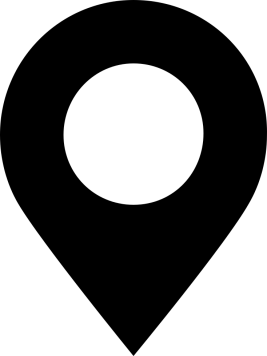 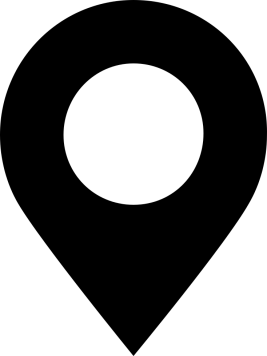 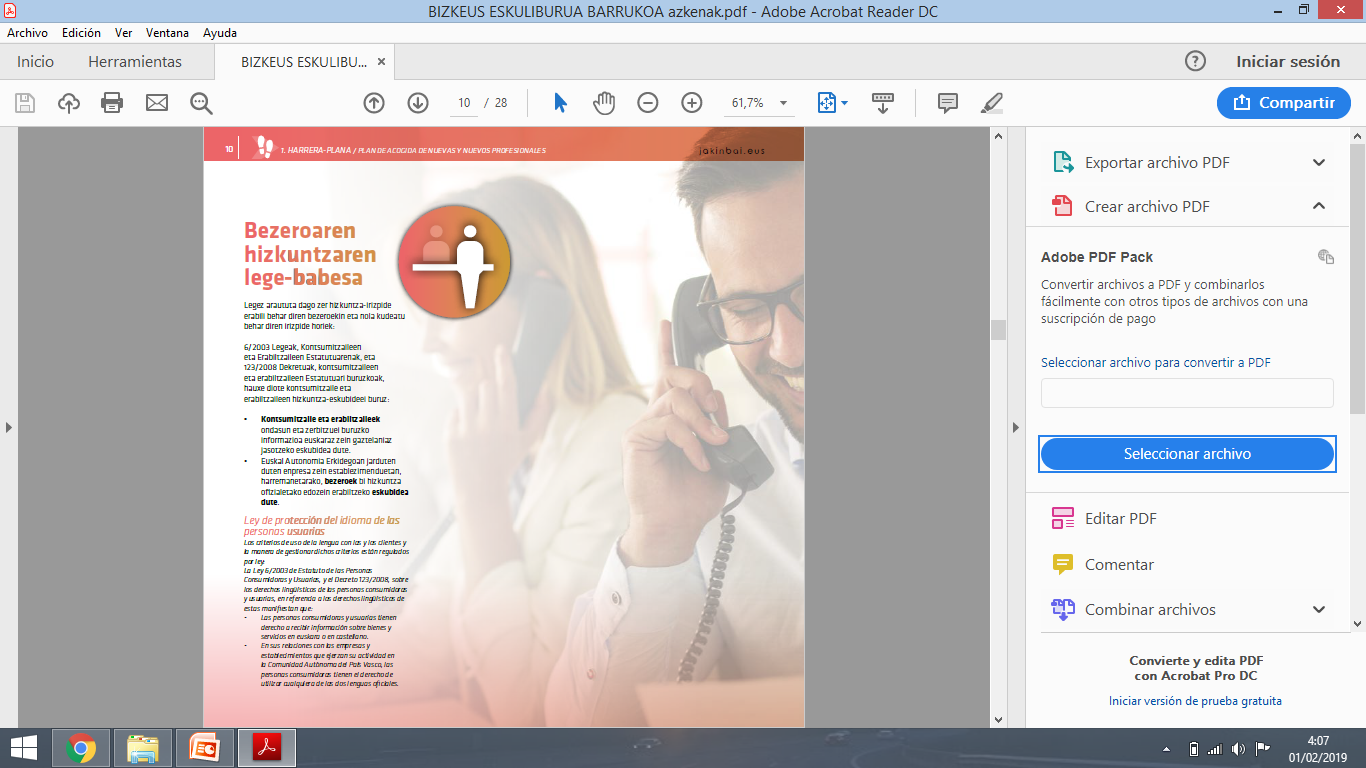 ……………………………………………………
Ikastetxeko
Logoa
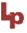 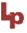 euskaraz
Euskaraz
Euskaraz
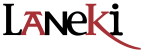 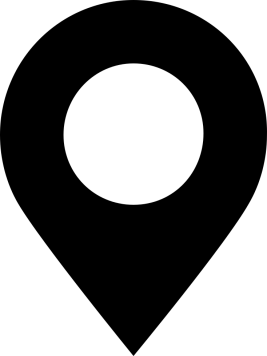 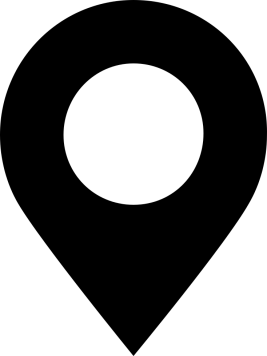 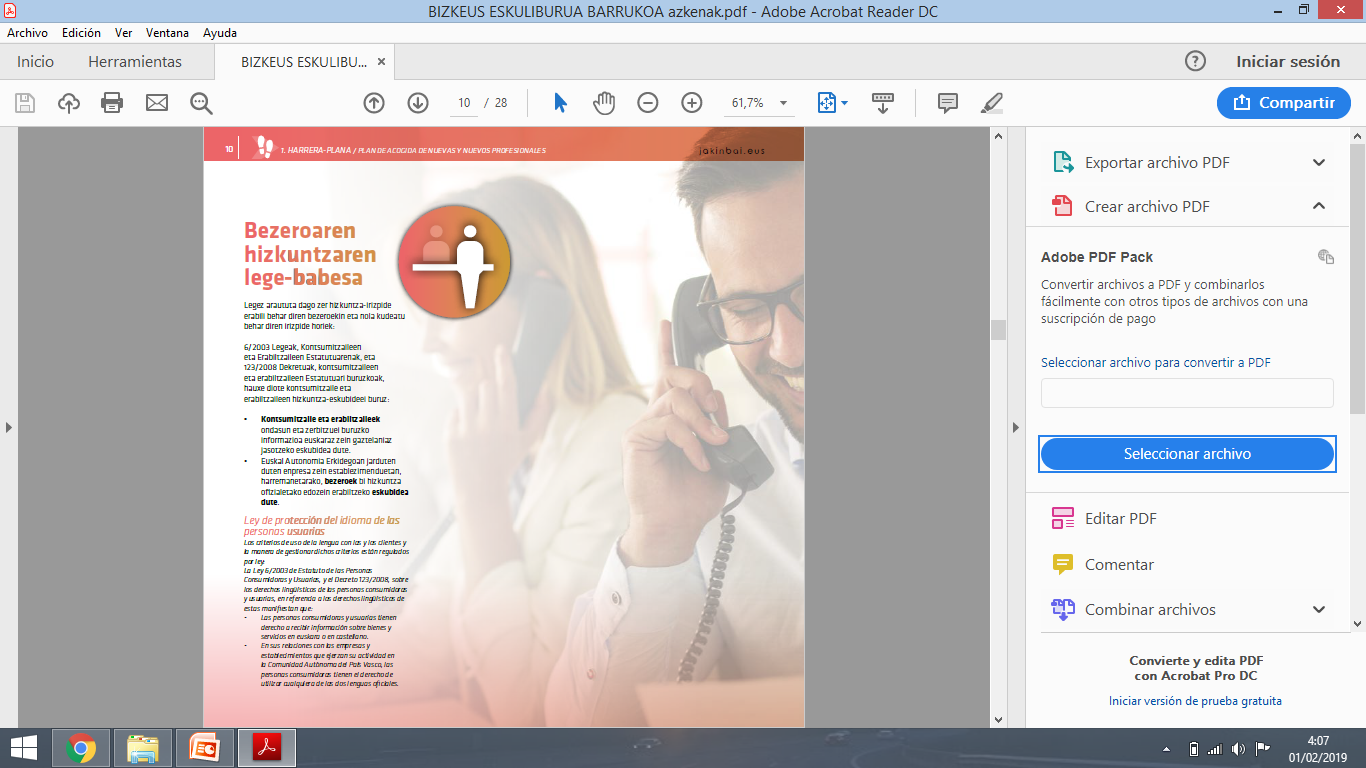 ……………………………………………………
Euskara 
IKASTEN
Ikastetxeko
Logoa
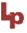 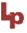 Euskaraz
Euskaraz
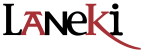 e
EUS
ES
ENG
FRA
POR
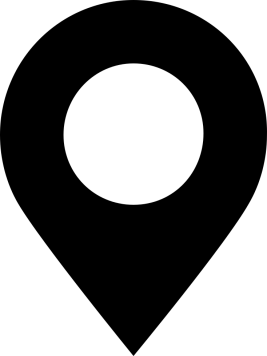 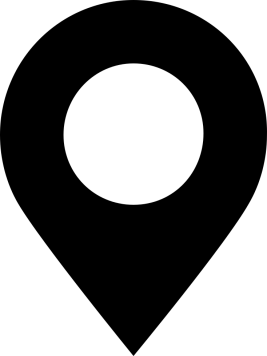 ________________________
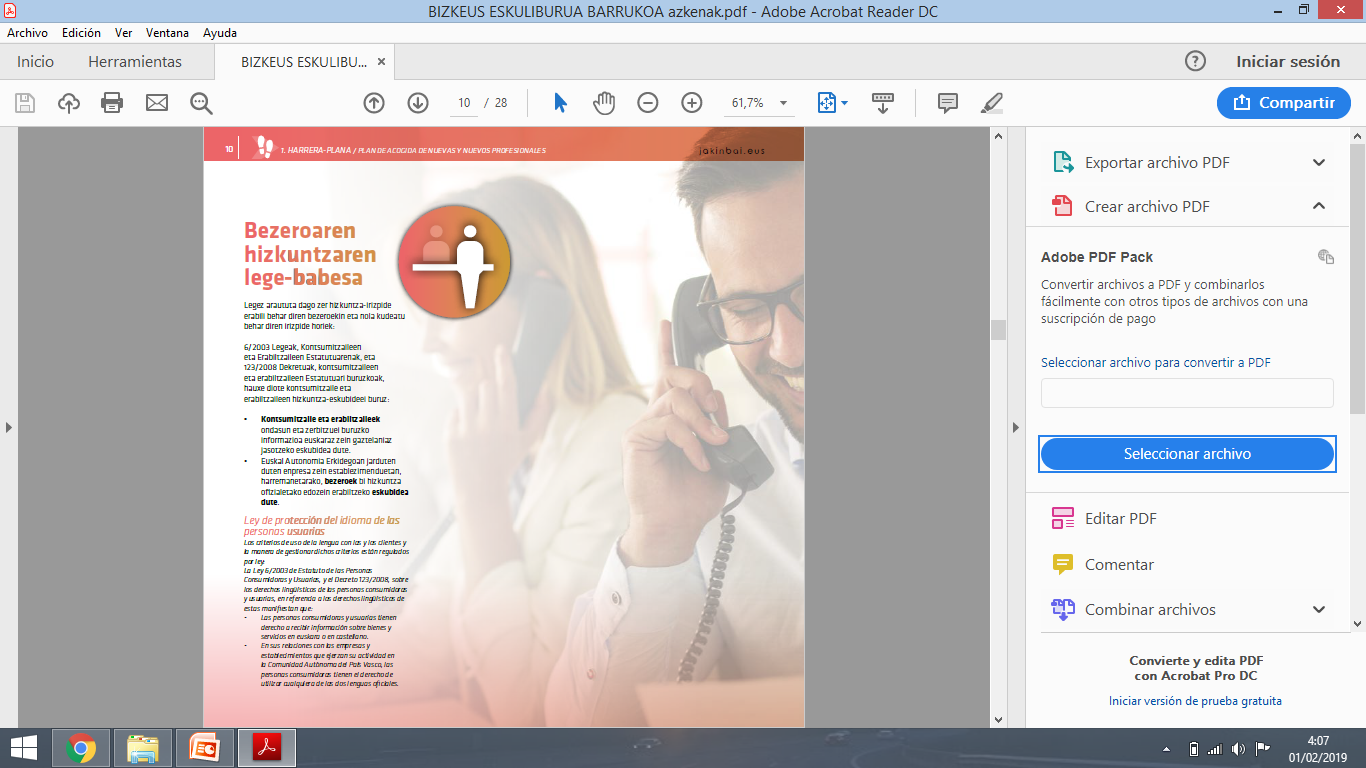 Ikastetxeko
Logoa
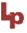 euskaraz
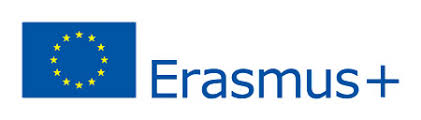 Euskaraz
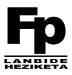 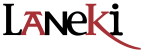 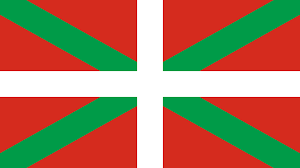 EUS
ES
ENG
FRA
POR
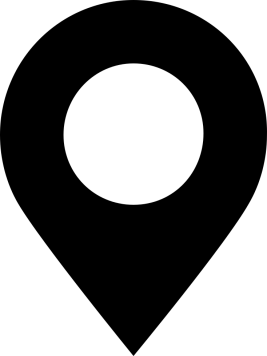 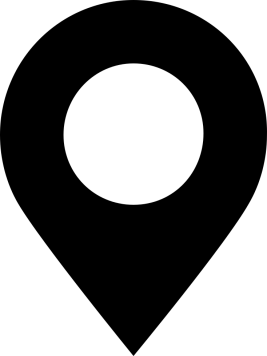 ………………………………………………………
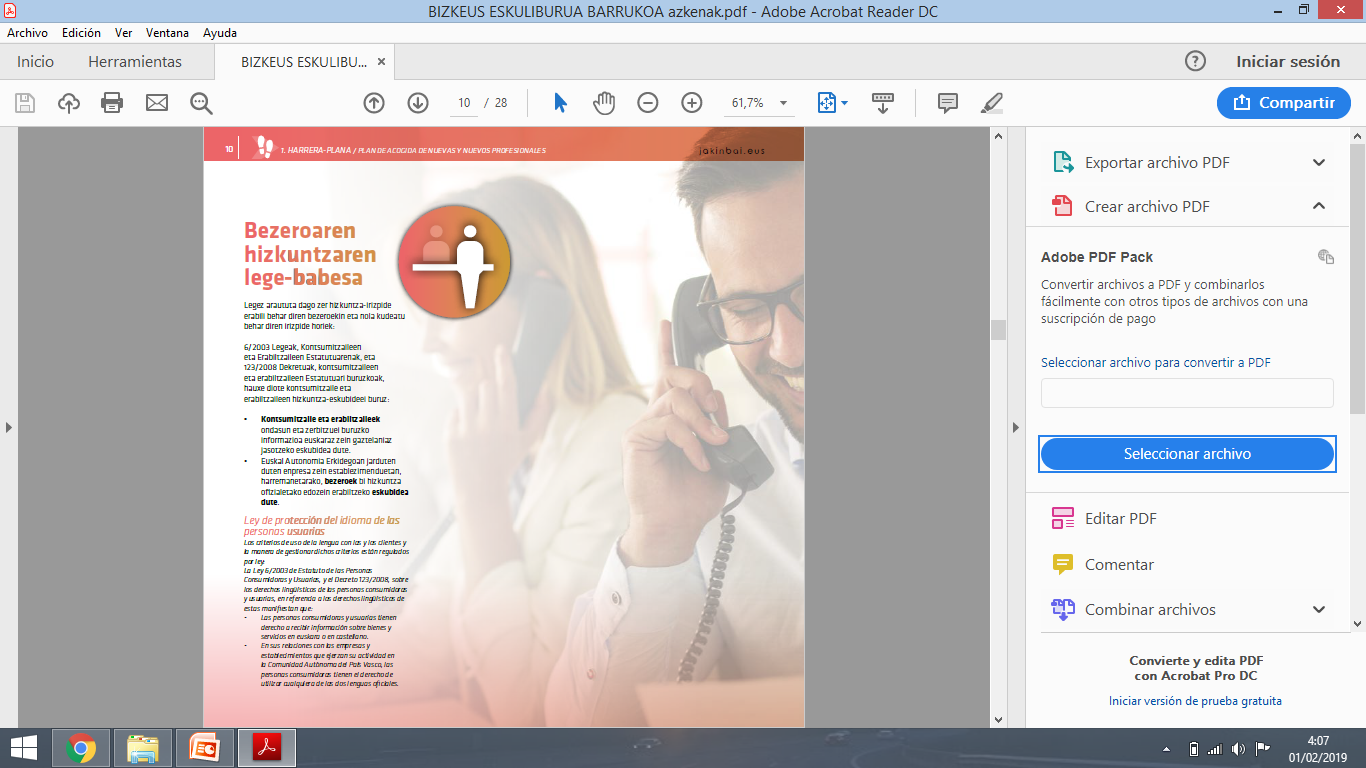 Euskara 
IKASTEN
Ikastetxeko
Logoa
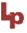 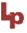 Euskaraz
Euskaraz
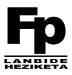 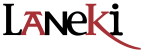